Starter

Use Pythagoras’ Theorem to calculate the missing lengths:
Give your answers correct to 2 decimal places where appropriate.
14 m
8 m
13 cm
6 cm
8 cm
10 cm
Answers
11.49 cm
14 m
8 m
13 cm
10 cm
6 cm
12 cm
8 cm
10 cm
Example

Calculate the distance between (5, 7) and (9, 10)
If its tricky, draw a piccy!
10
(9, 10)
9
3
3
(5, 7)
5
7
4
4
Example

Calculate the distance between (-2, 6) and (8, -1)
If its tricky, draw a piccy!
6
(-2, 6)
-2
7
7
10
-1
(8, -1)
8
10
Pair Task

Work through the code breaker with your partner.
Don’t forget to sketch each triangle!
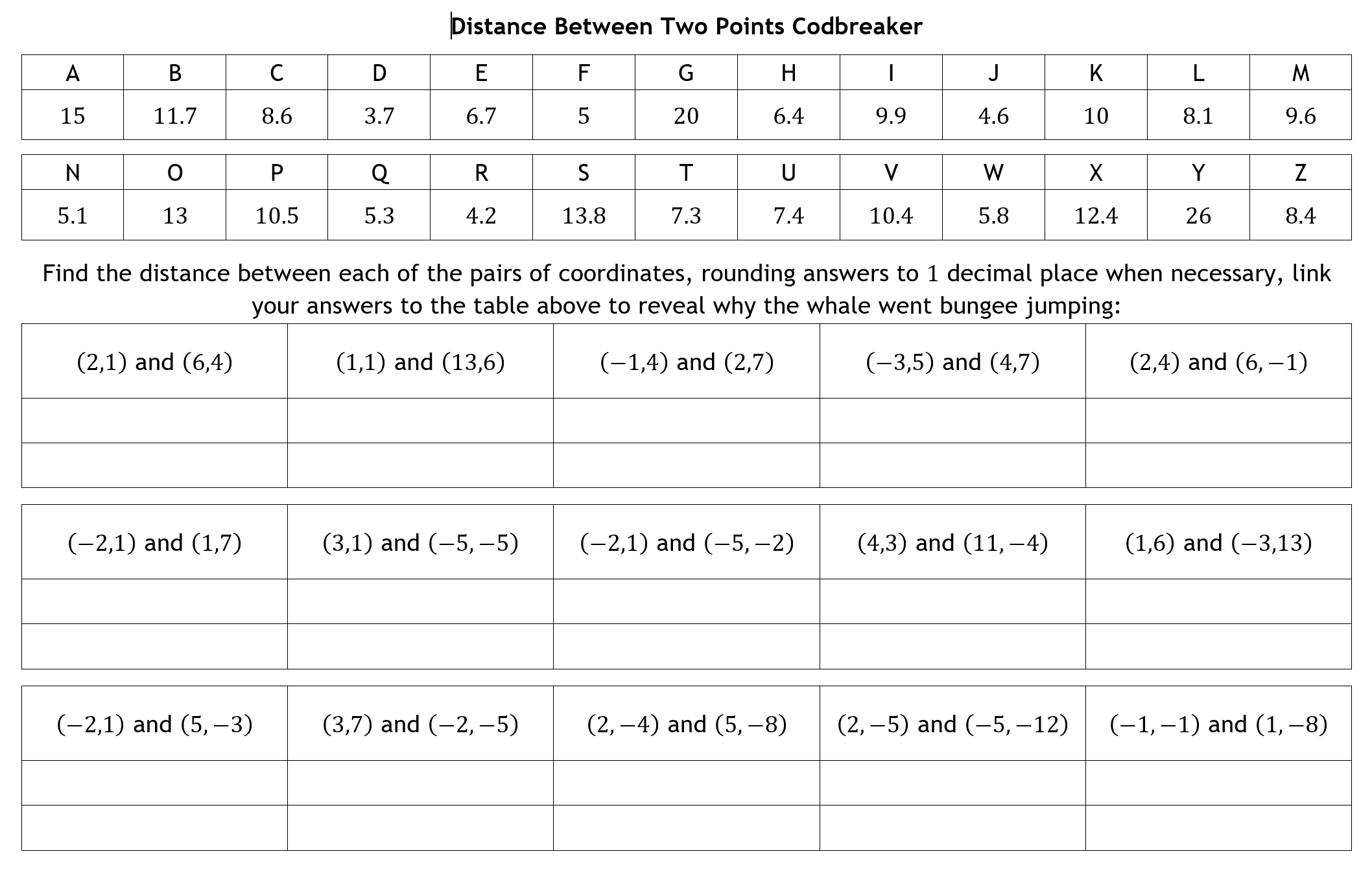 [Speaker Notes: Source: Alutwyche on TES]
Pair Task

Work through the code breaker with your partner.
Don’t forget to sketch each triangle!

Solution: For the krill of it!
[Speaker Notes: Source: Alutwyche on TES]
Find the distance between the following pairs of coordinates:
a)	(2, 5) and (10, 8)					b)	(6, 4) and (0, 9)
c)	(5, 9) and (12, 2)					d)	(3, 6) and (-2, -2)
e)	(12, -5) and (0, 5)
1.	The vertices of a quadrilateral DEFG are D(3, -2), E(0, -3), F(-2, 3) and G(4, 1).
	a) 	Find the length of each side of the quadrilateral.
	b) 	What type of quadrilateral is DEFG?

2.	Show that the triangle formed by the points (-3, -2), (2, -7) and (-2, 5) is 	isosceles.
1.	Calculate the area of the right angled triangle formed by the points A (1, 3), 
	B (2, 5) and C (5, 1).

2.	A triangle has one vertex at (3, 3), a second at (5, 7) and the third is 6 units 
	vertically above the midpoint of the first two coordinates. Find the perimeter of 	the triangle.
[Speaker Notes: Source: JennaSanderson on TES]
a)	8.54 units						b)	7.81 units
c)	9.90 units						d)	9.43 units
e)	15.62 units
1.	a) 	DE = 3.16 units, EF = 6.32 units, FG = 6.32 units, DG = 3.16 units
	b) 	Kite (two pairs of adjacent equal sides)

2.	Side lengths of 7.07 units, 12.65 units and 7.07 units
	Two equal sides therefore isosceles
1.	5 units2 

2.	16.66 units
[Speaker Notes: Source: JennaSanderson on TES]
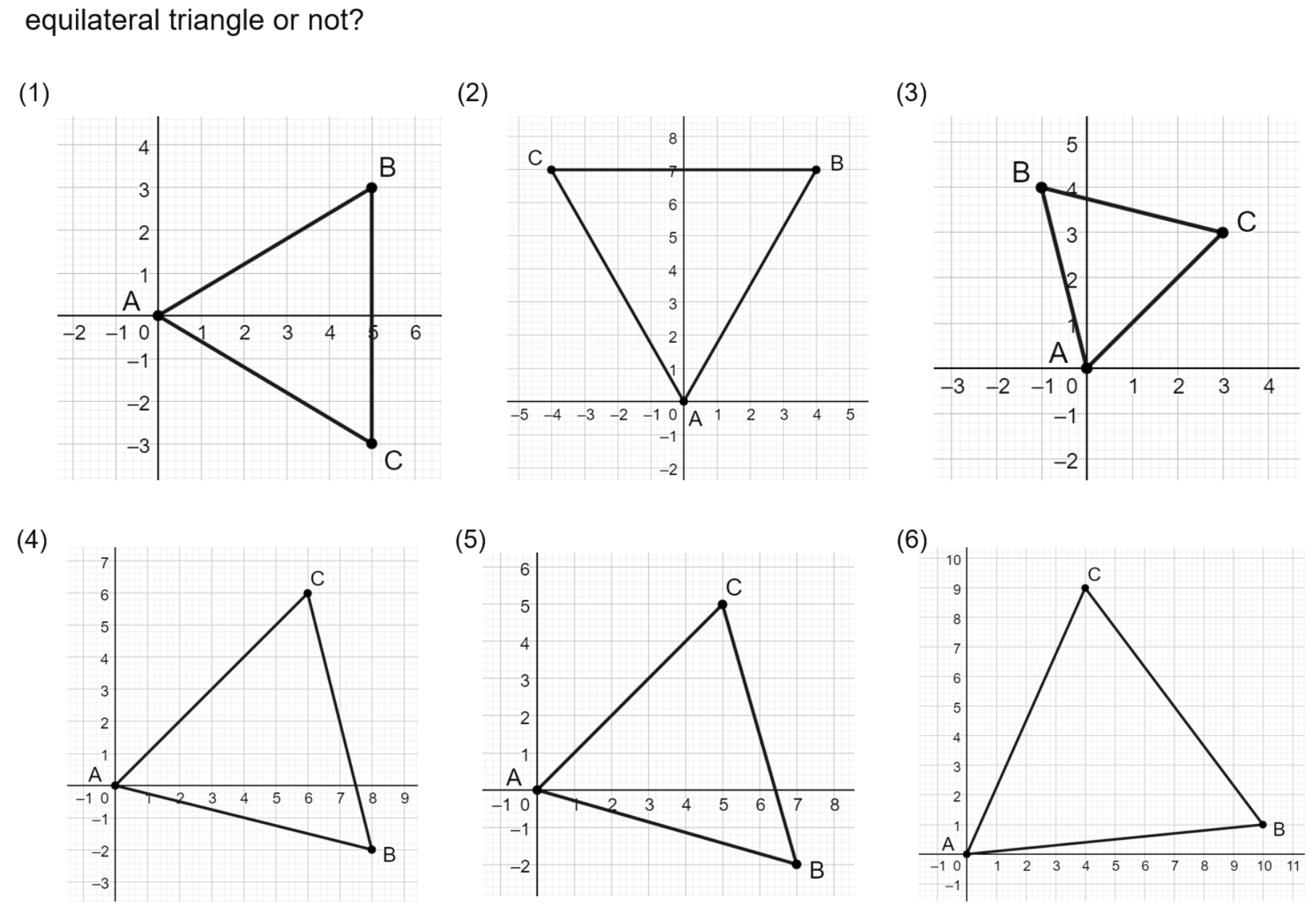 [Speaker Notes: Source: Don Steward’s Median website]
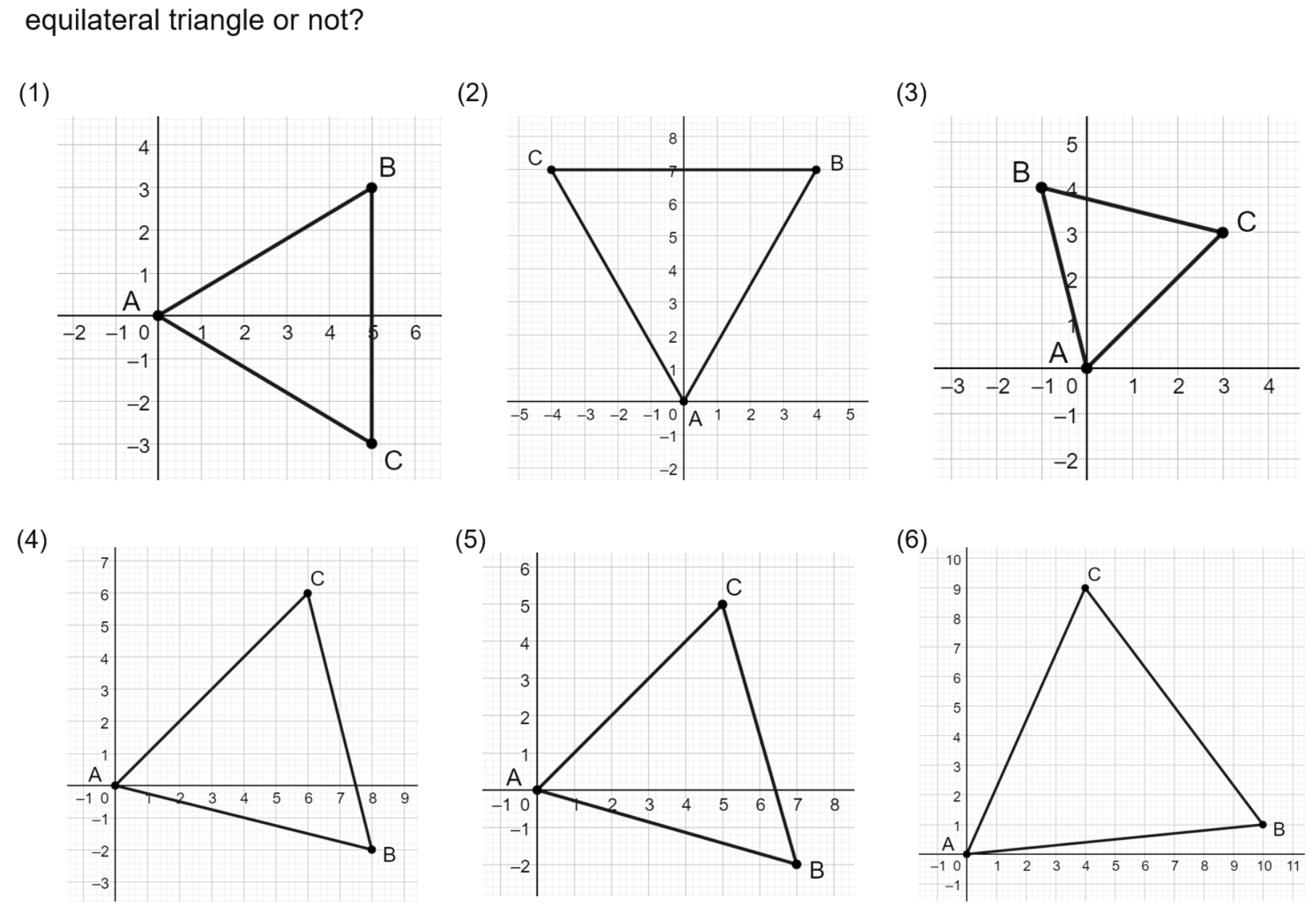 No - isosceles
No - isosceles
No - isosceles
No - isosceles
No - isosceles
No - scalene
[Speaker Notes: Source: Don Steward’s Median website]
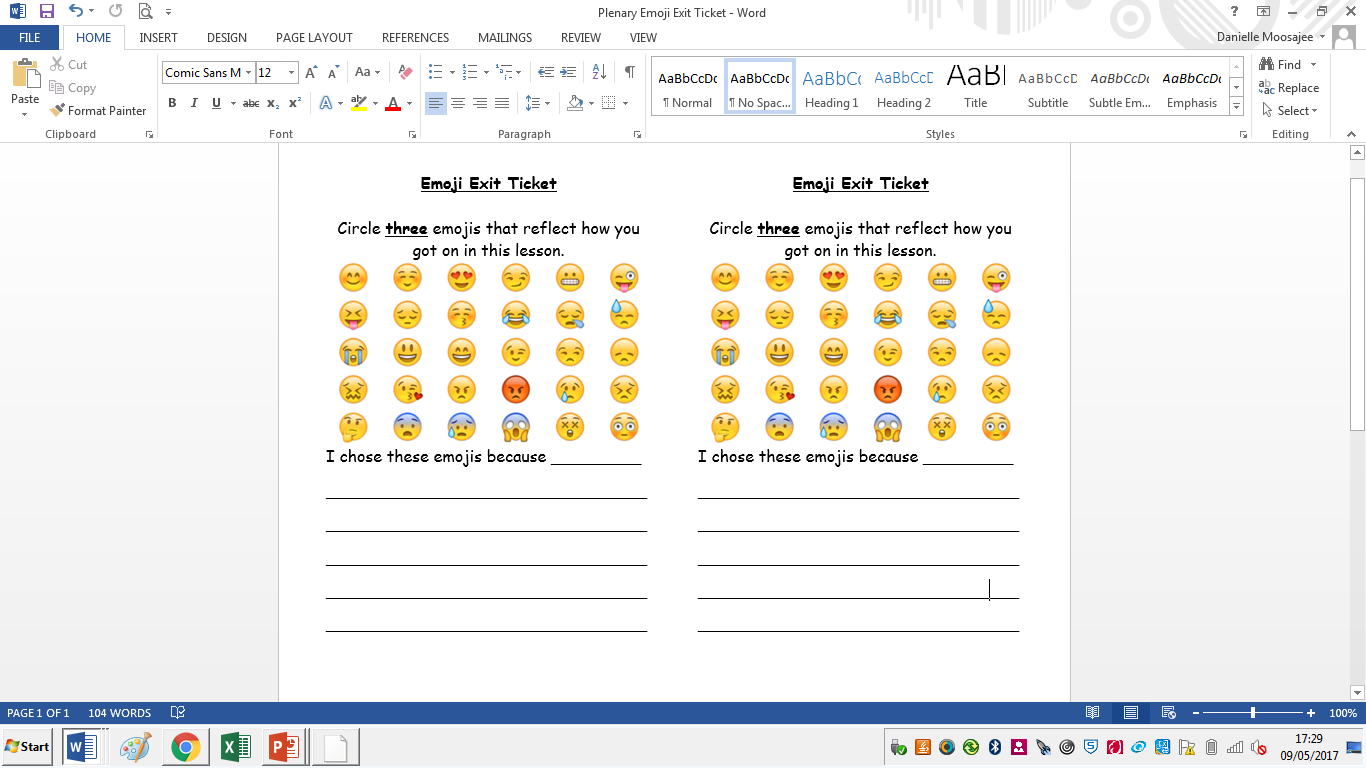 Plenary
Complete the exit ticket, making sure you justify each emoji.
[Speaker Notes: Source: Don Steward’s Median website]